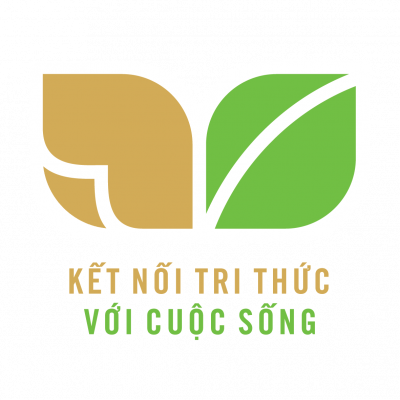 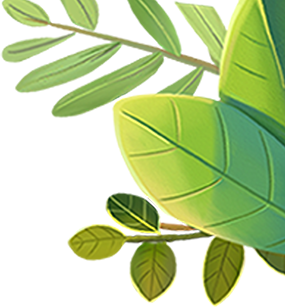 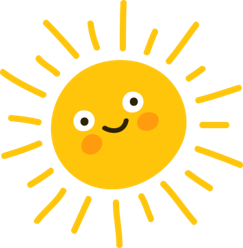 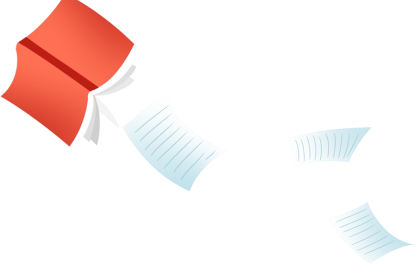 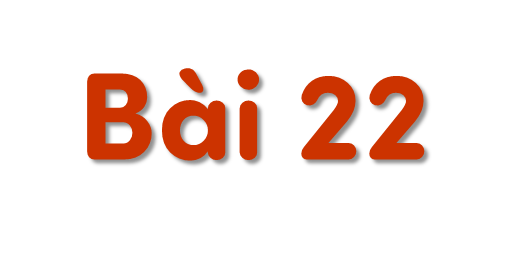 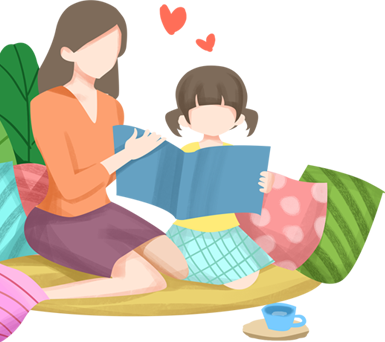 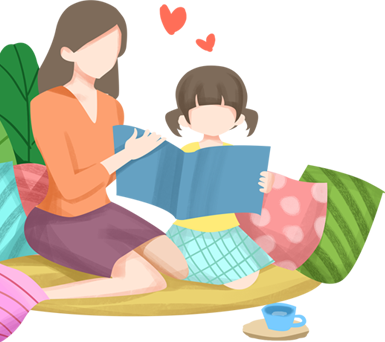 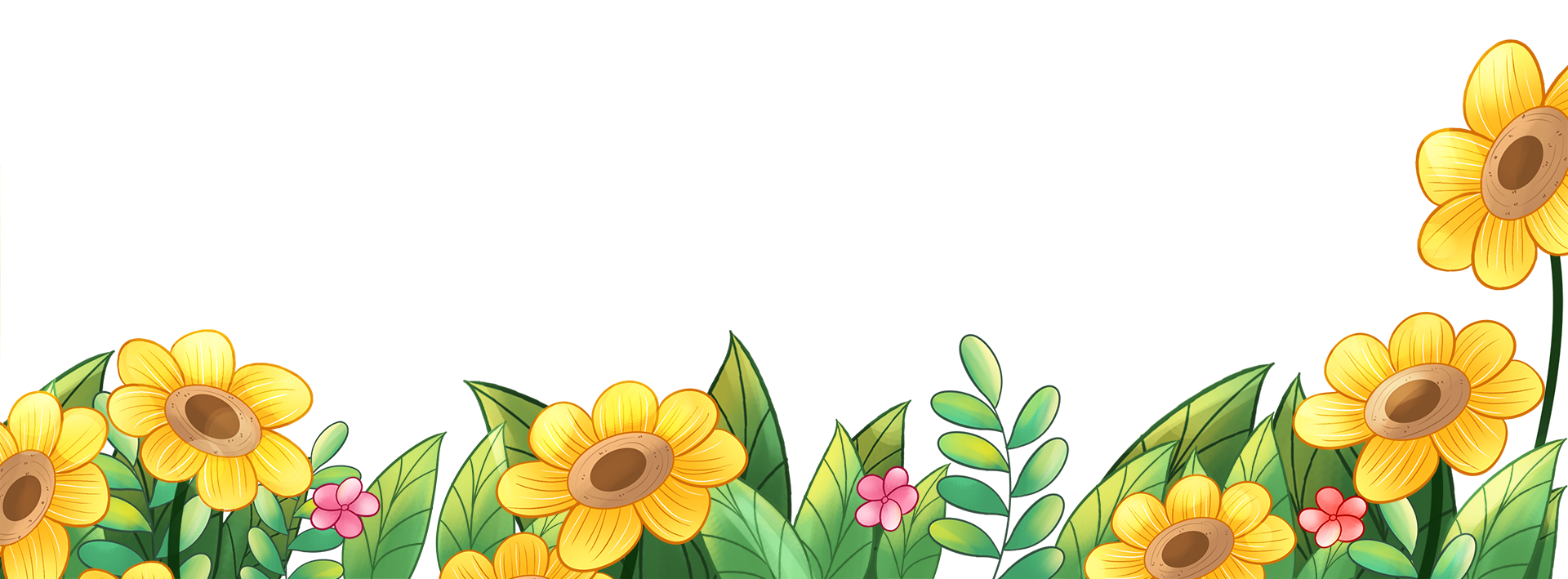 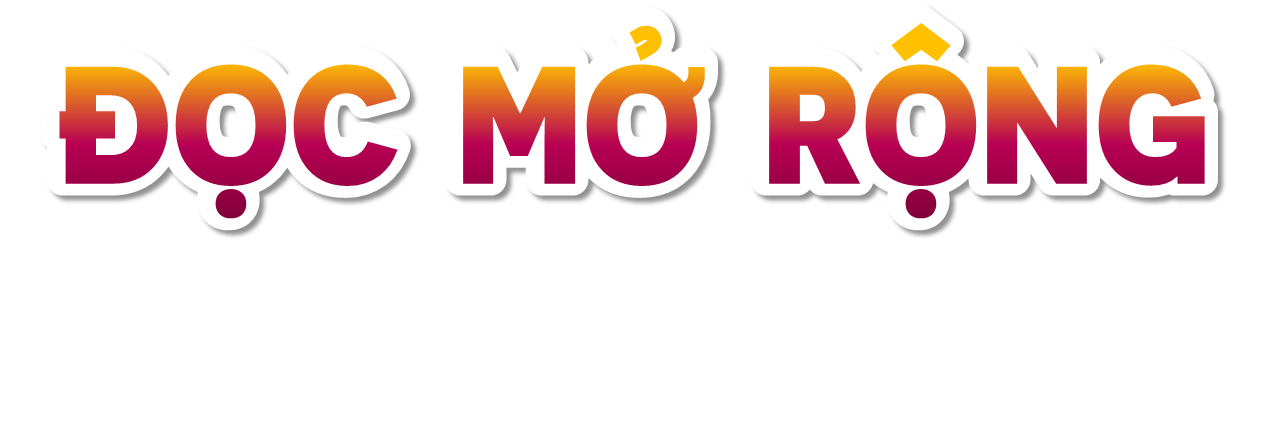 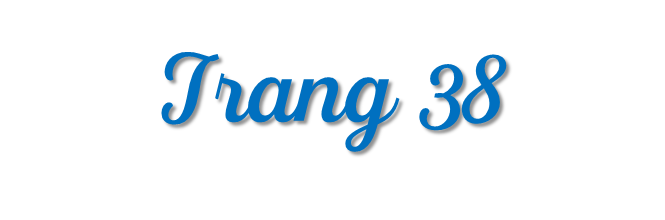 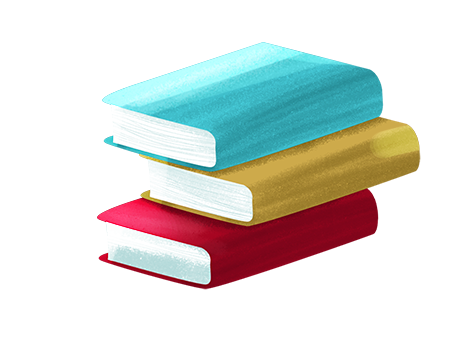 [Speaker Notes: 字体：https://izihun.com/shangyongziti-618.html
音乐：https://ibaotu.com/sucai/19667627.html
素材：https://ibaotu.com/sucai/19804234.html，https://ibaotu.com/sucai/19470487.html，https://ibaotu.com/sucai/19841077.html，https://ibaotu.com/sucai/19466887.html，https://ibaotu.com/sucai/19813468.html]
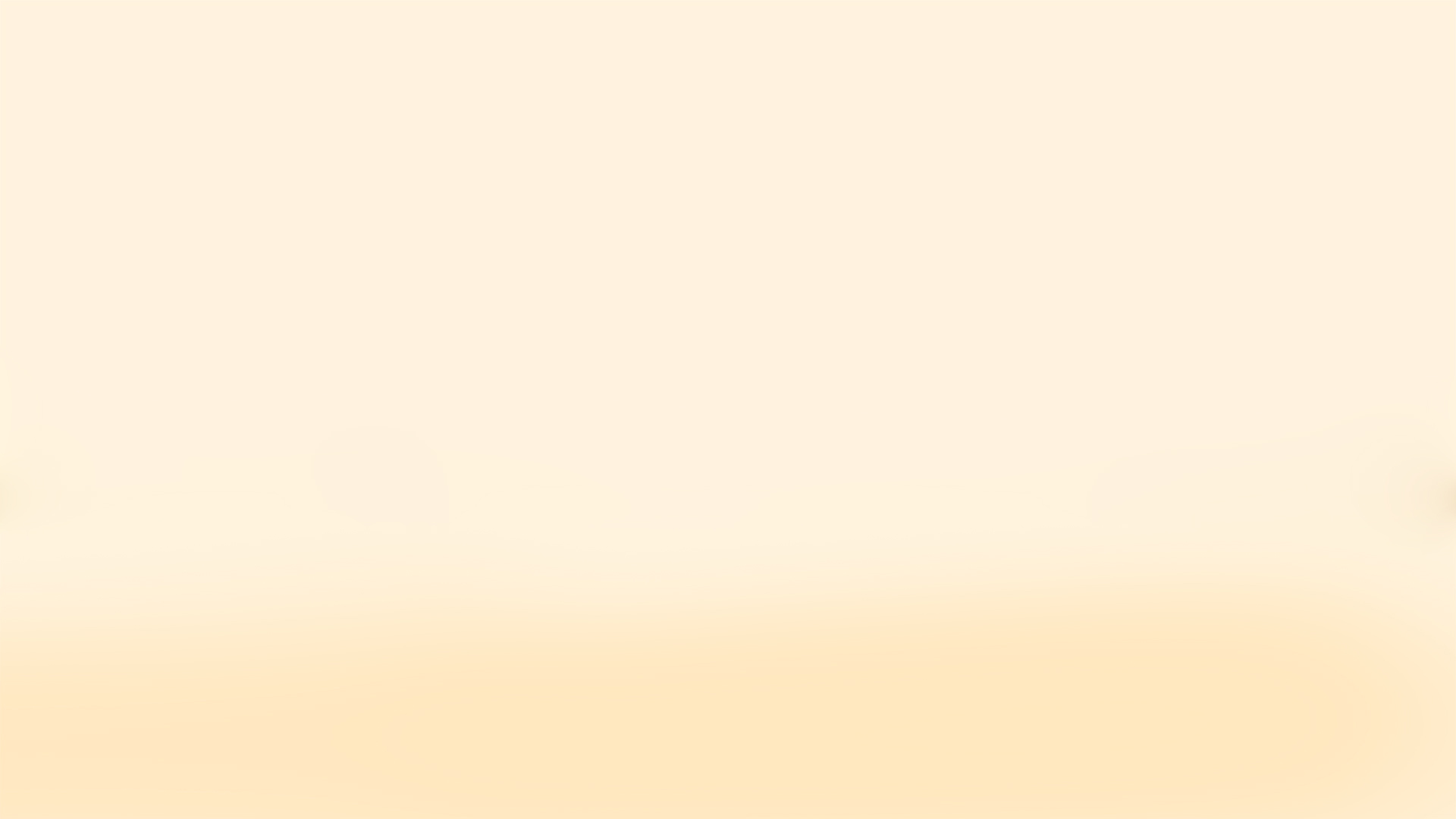 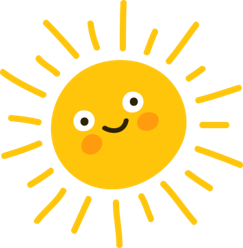 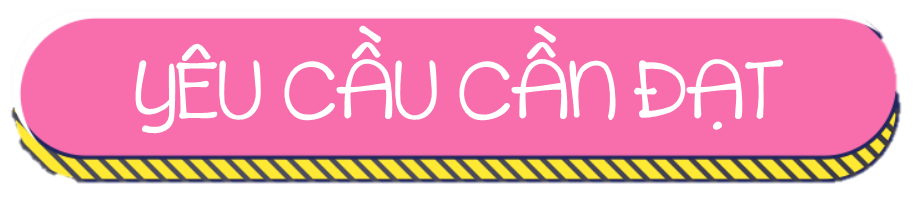 * Năng lực đặc thù:
- Tìm đọc được sách báo để hiểu biết hơn về tình yêu thương giữa người với người, người với vật. 
- Viết được phiếu đọc sách theo mẫu.
* Năng lực chung: năng lực ngôn ngữ, giao tiếp và hợp tác, tự học, tự giải quyết vấn đề và sáng tạo.
* Phẩm chất: chăm chỉ, trách nhiệm.
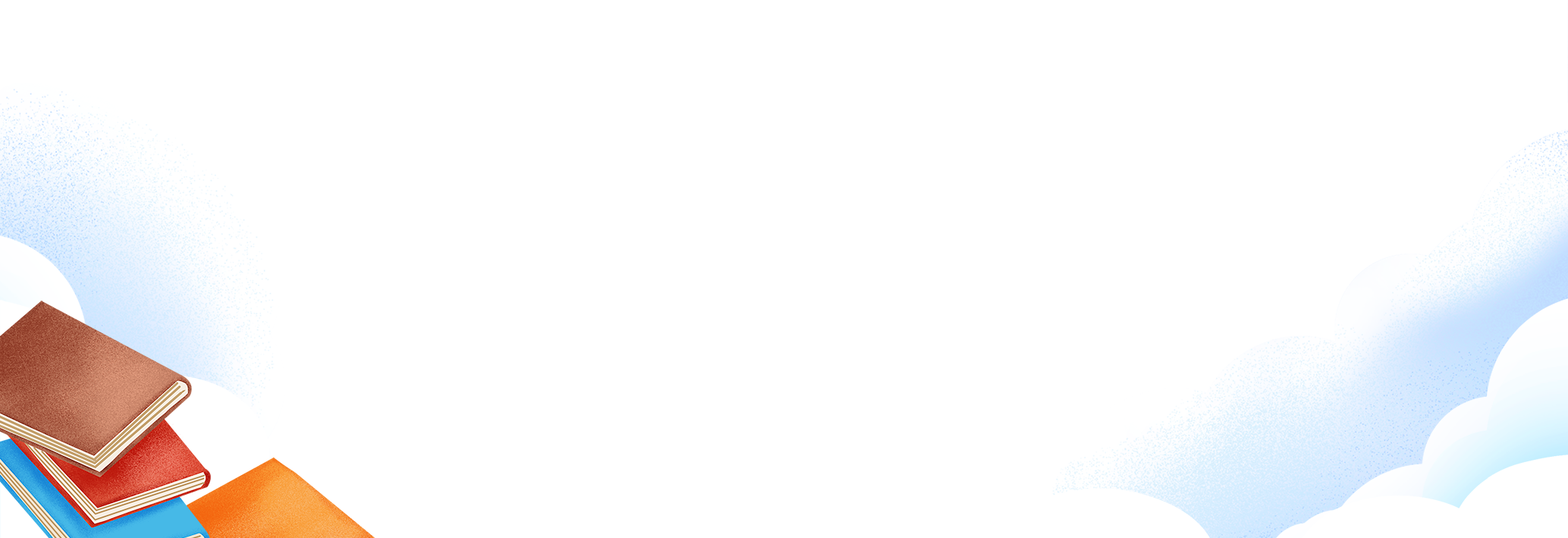 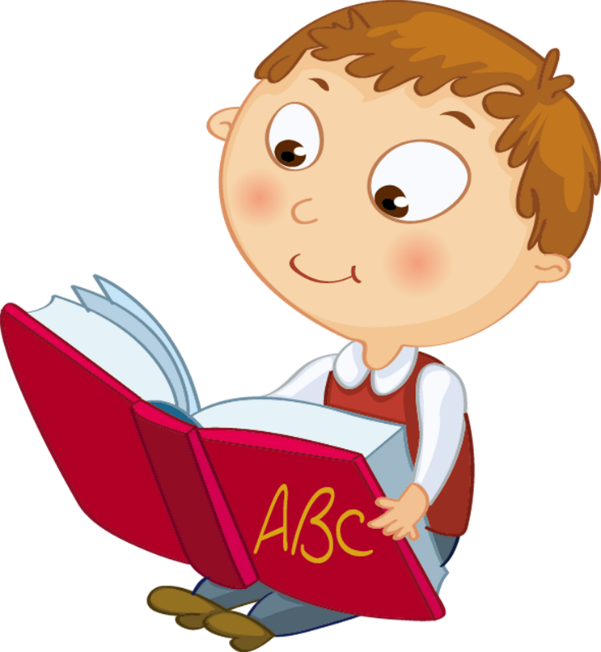 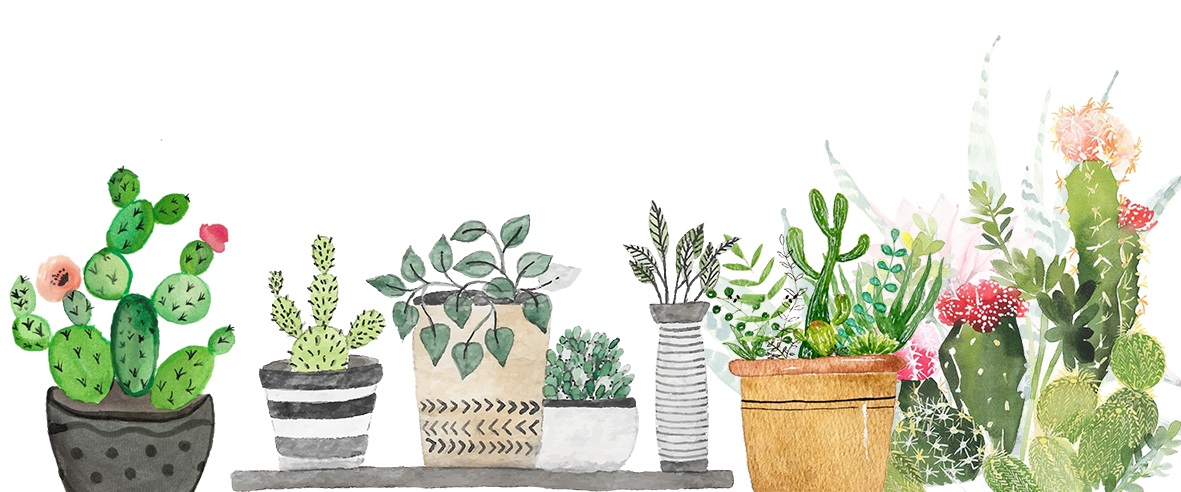 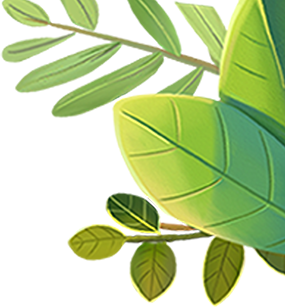 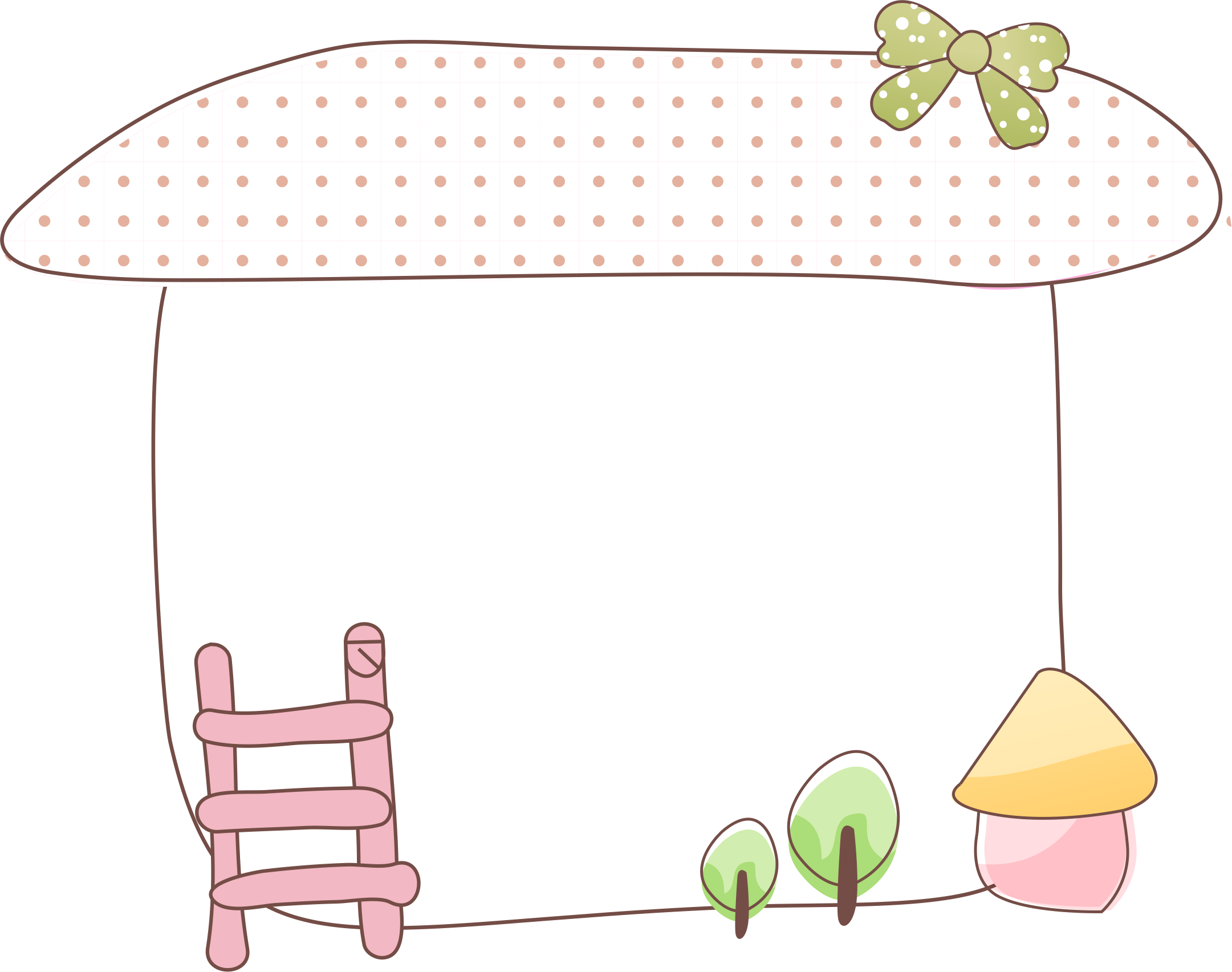 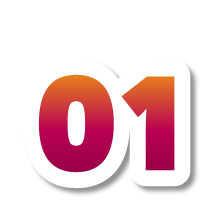 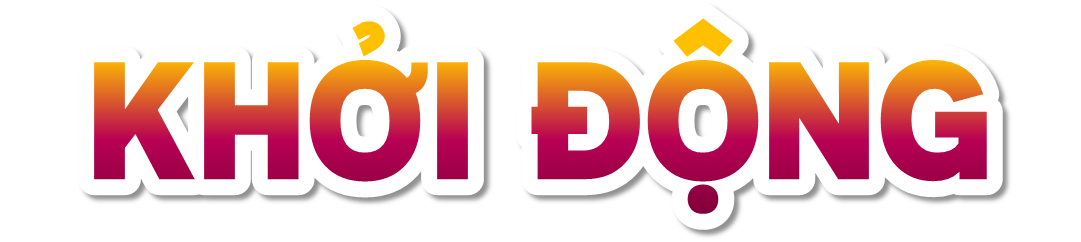 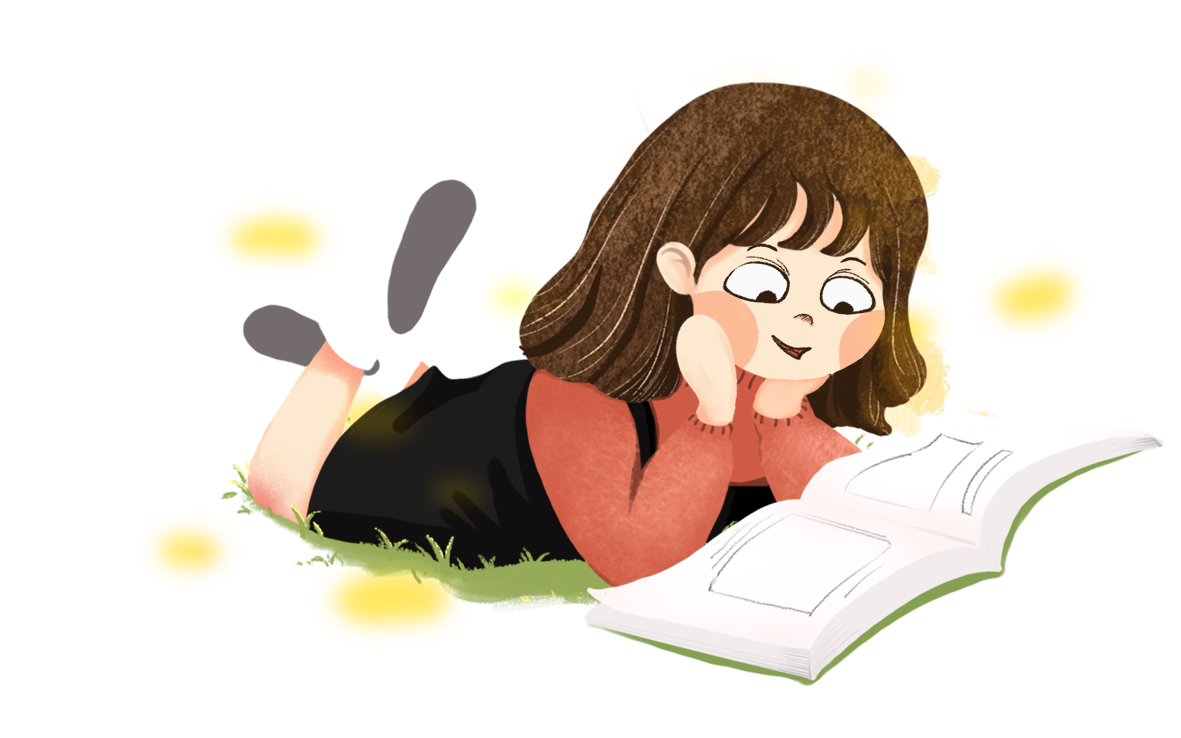 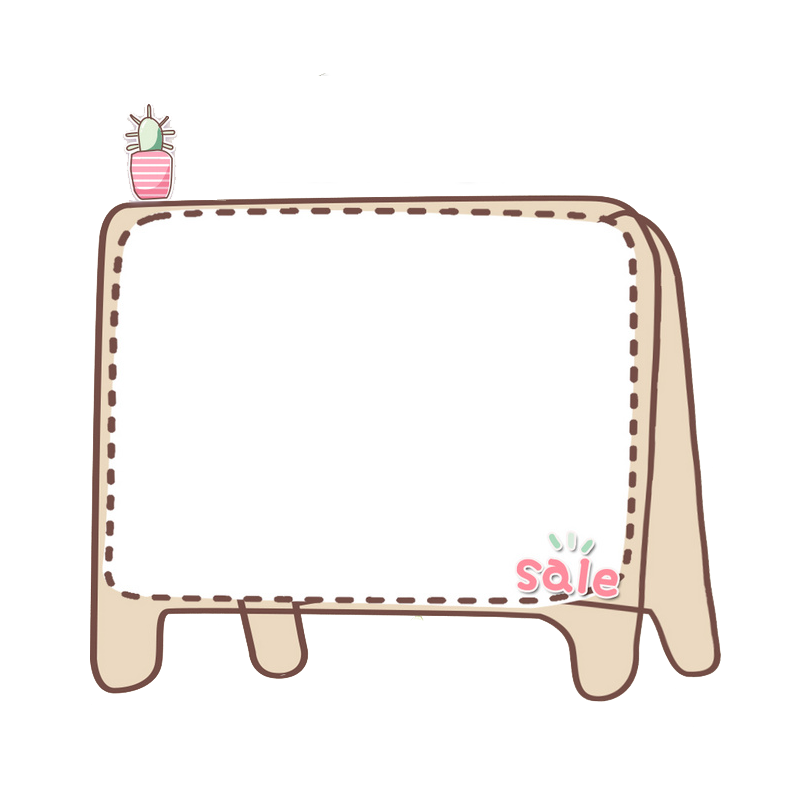 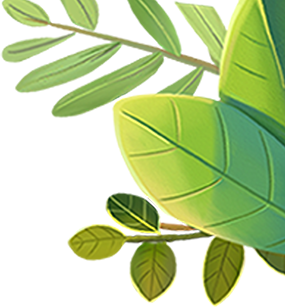 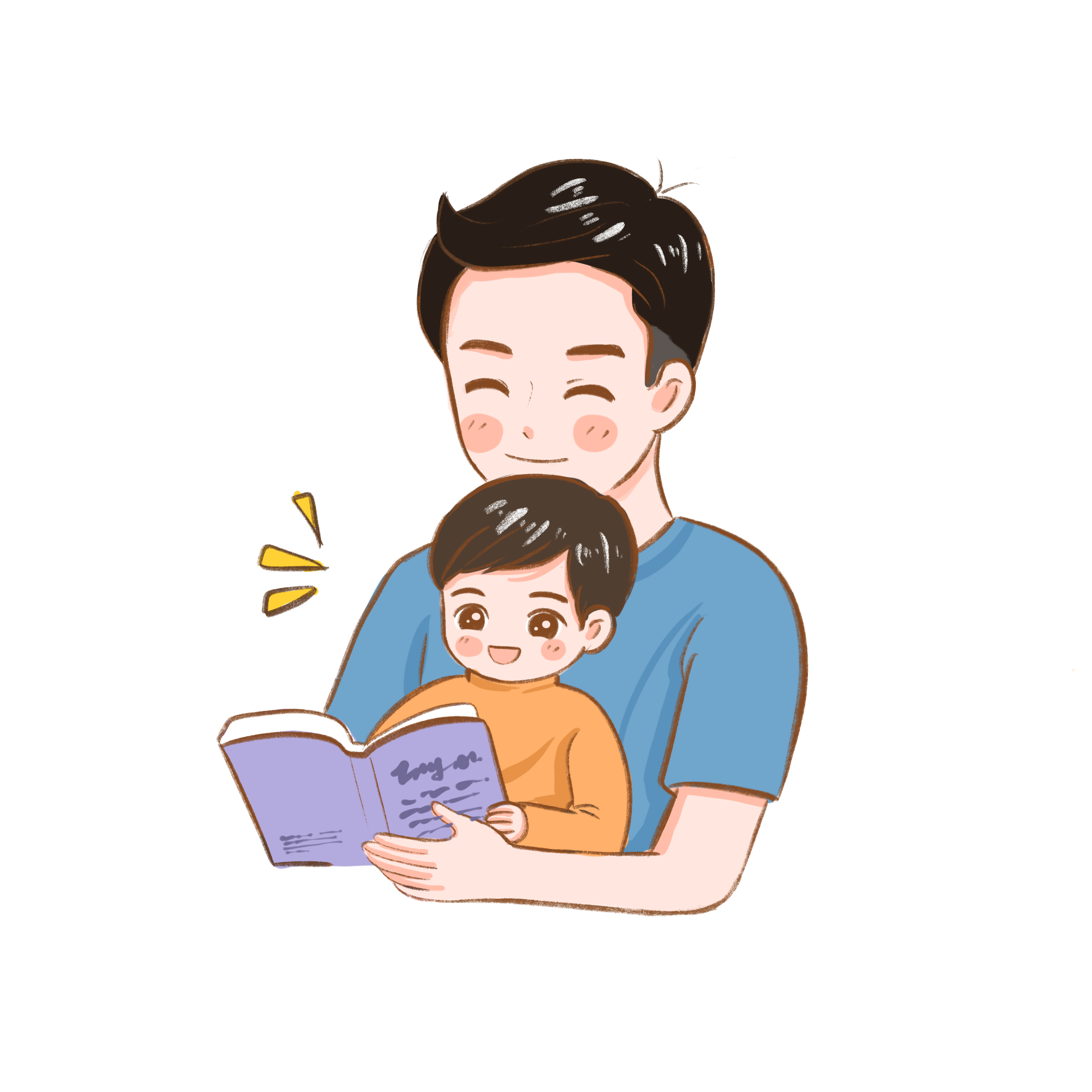 Em hiểu “tình yêu thương” là gì?
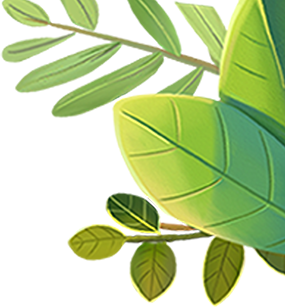 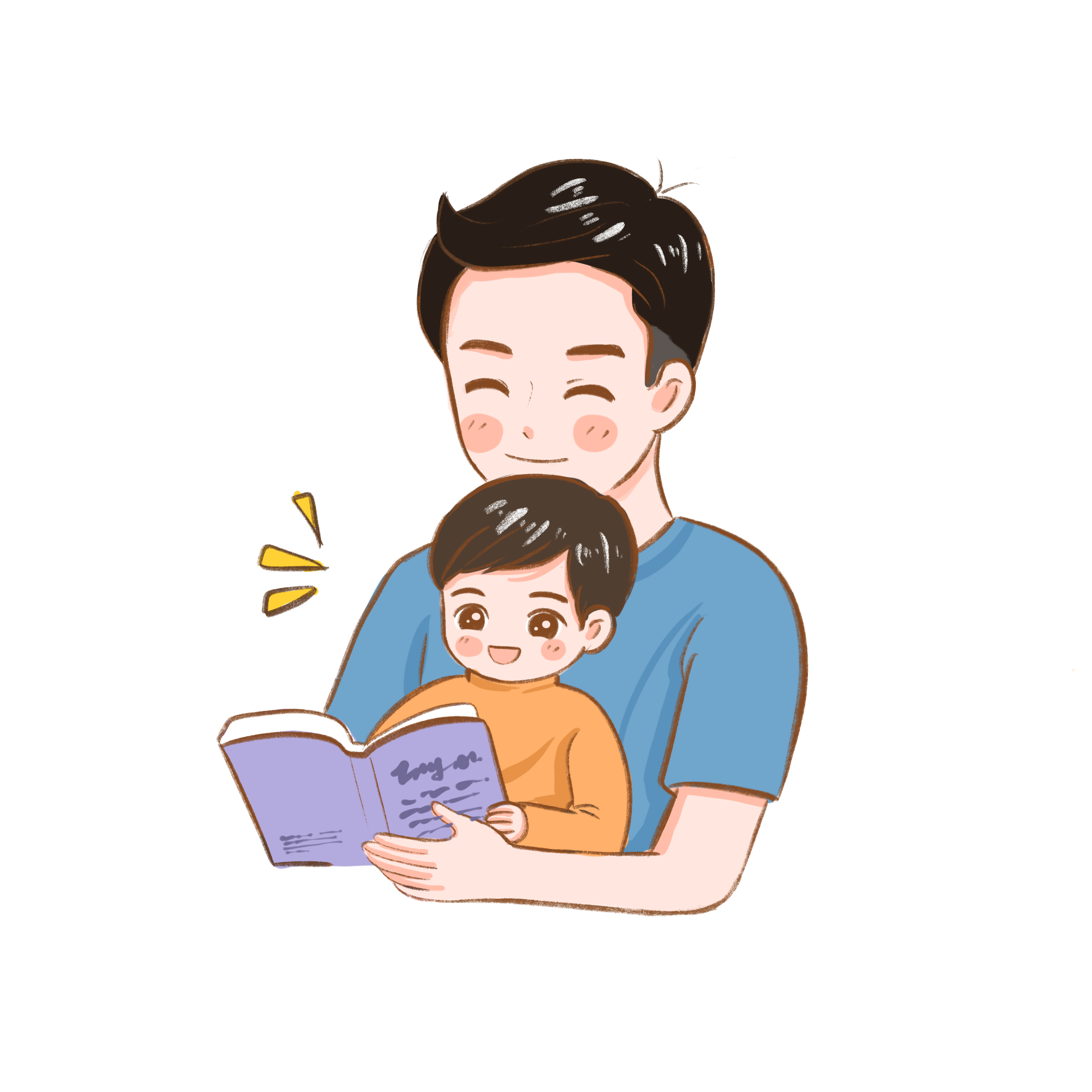 Tình yêu thương là một dạng cảm xúc của con người. Nó thể hiện cảm xúc, tình cảm, vẻ đẹp tâm hồn để từ đó con người có thể hiểu được nhau, thông cảm cho nhau và có sự gắn bó liên kết với nhau hơn.
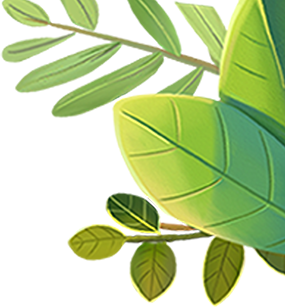 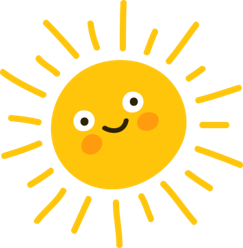 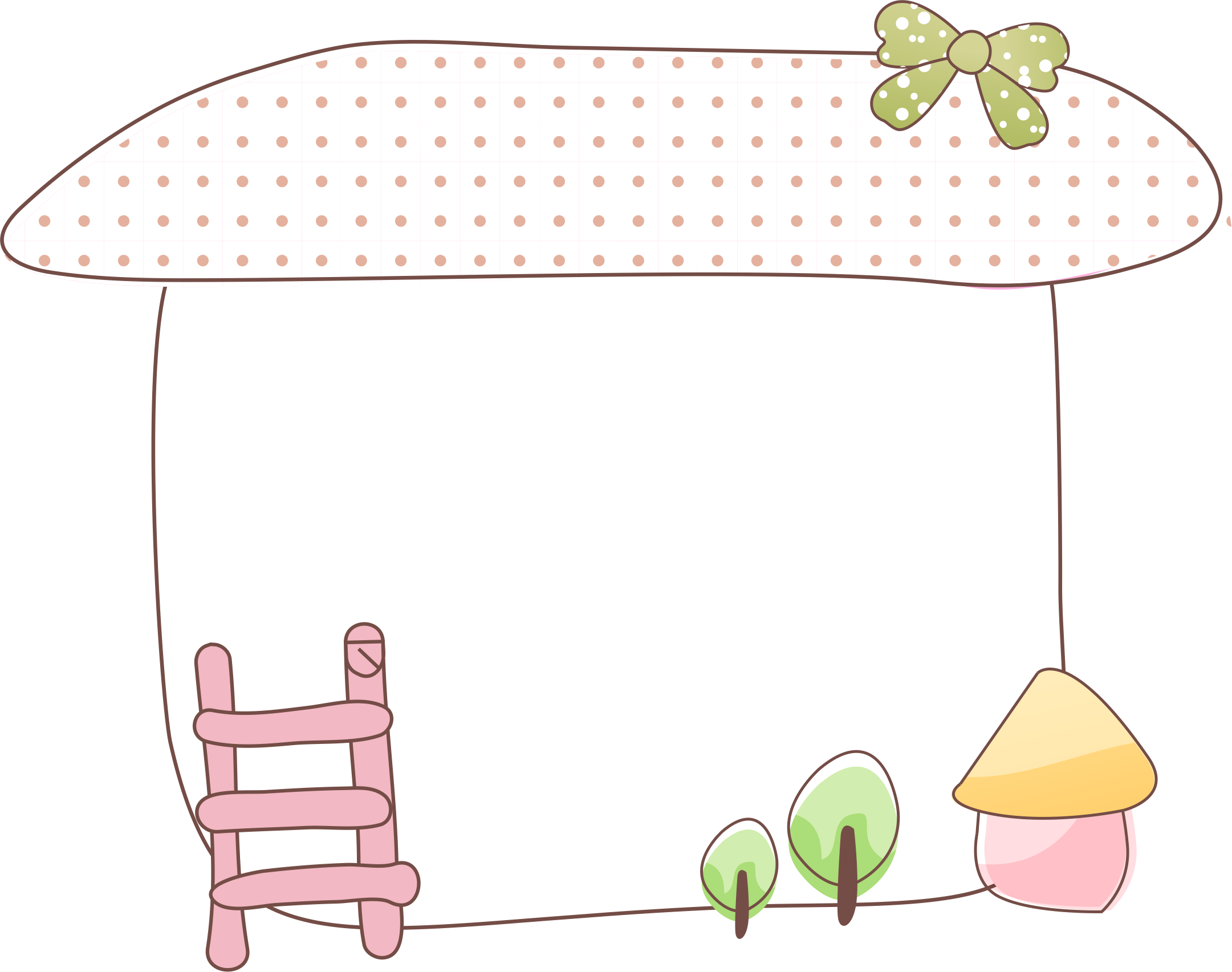 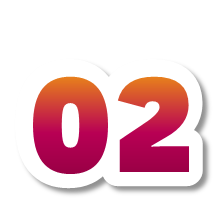 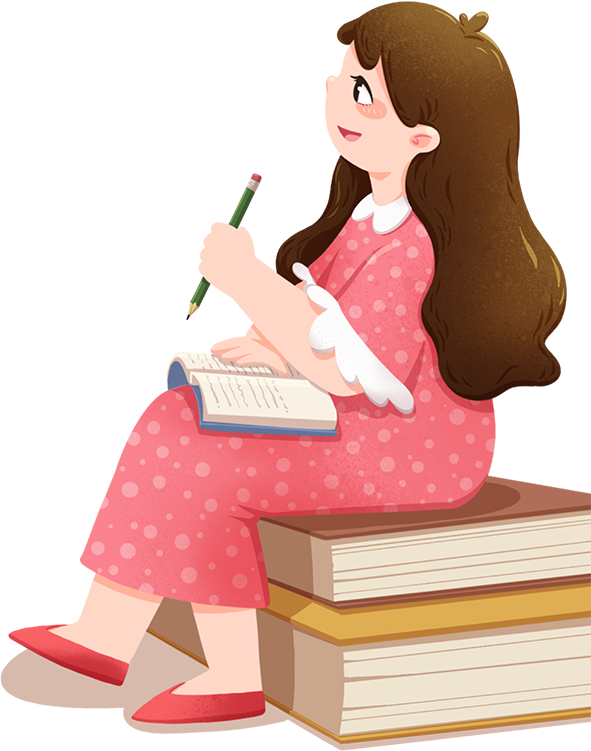 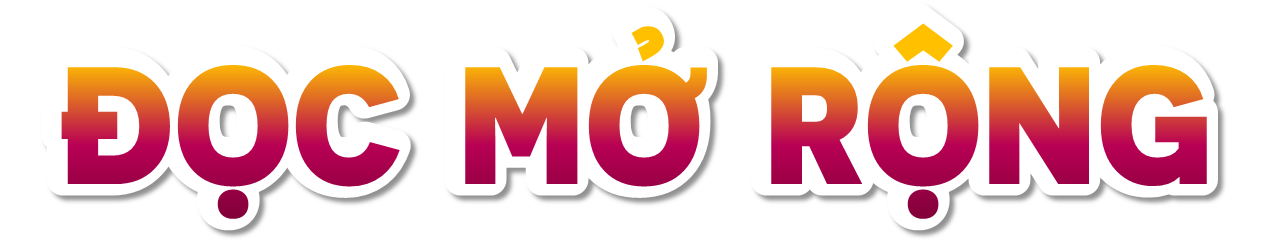 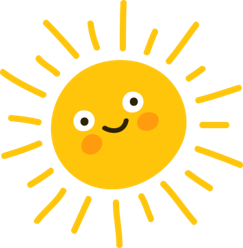 1. Đọc bài thơ về tình yêu thương giữa con người với con người hoặc giữa con người với loài vật.
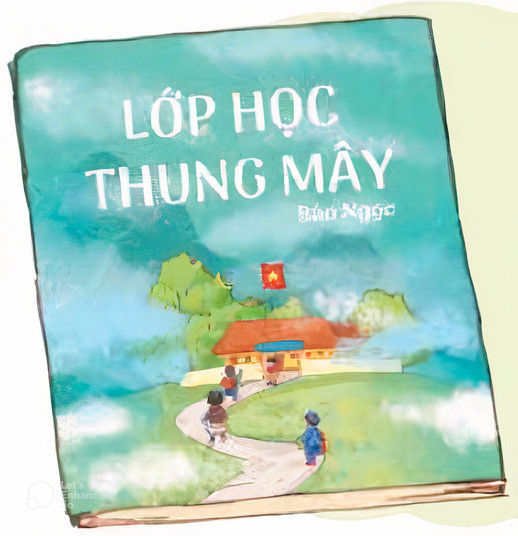 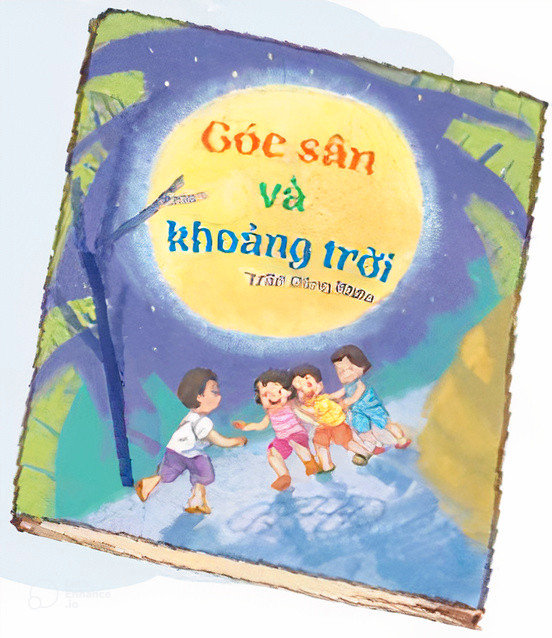 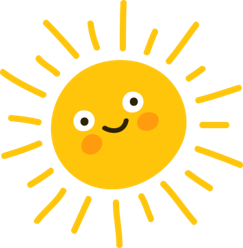 Đọc tập thơ Lớp học thung mây của Bảo Ngọc, các bạn nhỏ đều yêu thích bài Hạt vàng góc ruộng, yêu người mẹ nhân hậu, luôn dành tình yêu thương cho mọi người, mọi vật.
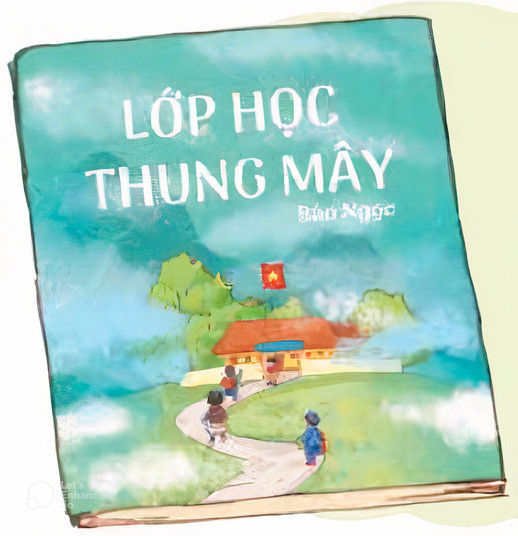 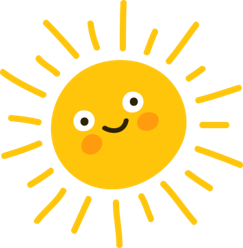 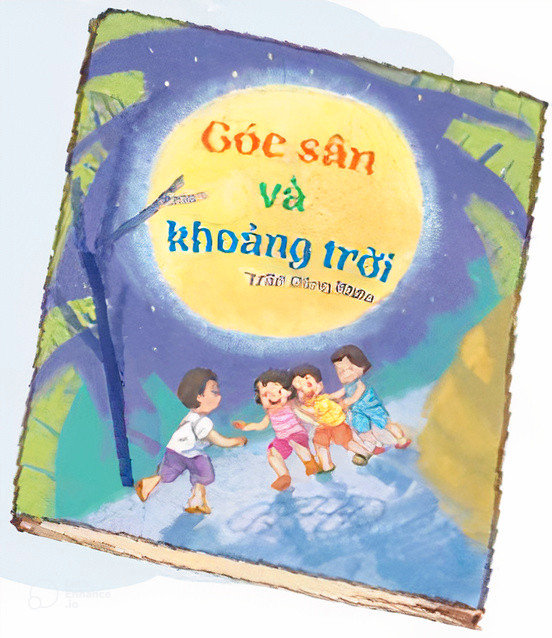 Góc sân và khoảng trời là tập thơ của Trần Đăng Khoa, được xuất bản lần đầu khi tác giả mới 10 tuổi. Tập thơ có nhiều bài thể hiện tình yêu thương giữa con người với con người (Mẹ ốm, Nghe thầy đọc thơ, Khi mẹ vắng nhà,…), giữa con người với loài vật (Sao không về Vàng ơi?, Con trâu đen lông mượt,…)
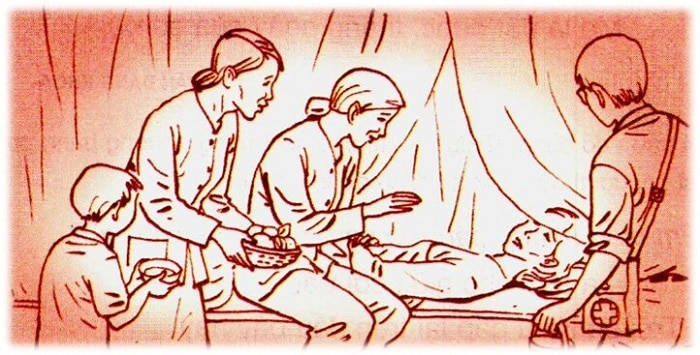 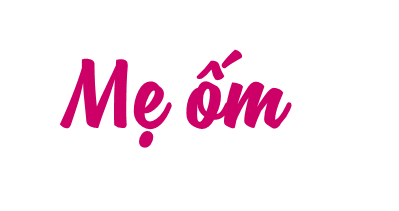 (Trần Đăng Khoa)
Sáng nay trời đổ mưa ràoNắng trong trái chín ngọt ngào bay hươngCả đời đi gió đi sươngBây giờ mẹ lại lần giường tập đi
Mọi hôm mẹ thích vui chơiHôm nay mẹ chẳng nói cười được đâuLá trầu khô giữa cơi trầuTruyện Kiều gấp lại trên đầu bấy nay
Mẹ vui, con có quản gìNgâm thơ, kể chuyện rồi thì múa caRồi con diễn kịch giữa nhàMột mình con sắm cả ba vai chèo
Cánh màn khép lỏng cả ngàyRuộng vườn vắng mẹ cuốc cày sớm trưaNắng mưa từ những ngày xưaLặn trong đời mẹ đến giờ chưa tan
Vì con mẹ khổ đủ điềuQuanh đôi mắt mẹ đã nhiều nếp nhănCon mong mẹ khoẻ dần dầnNgày ăn ngon miệng, đêm nằm ngủ say
Khắp người đau buốt, nóng ranMẹ ơi! Cô bác xóm làng đến thămNgười cho trứng, người cho camVà anh bác sĩ đã mang thuốc vào
Rồi ra đọc sách, cấy càyMẹ là đất nước, tháng ngày của con...
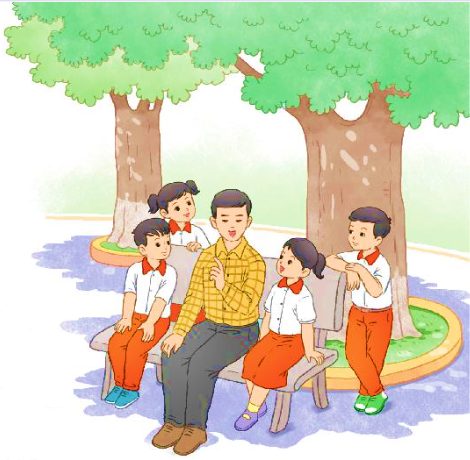 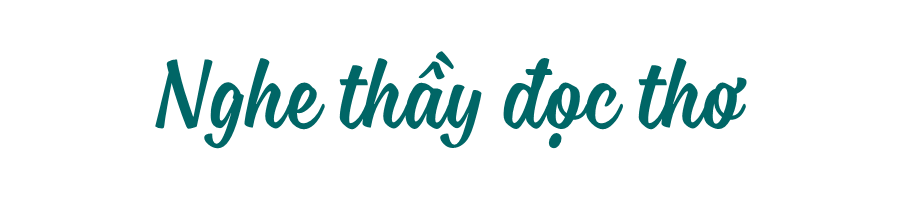 Em nghe thầy đọc bao ngàyTiếng thơ đỏ nắng, xanh cây quanh nhàMái chèo nghiêng mặt sông xaBâng khuâng nghe vọng tiếng bà năm xưaNghe trăng thở động tàu dừaRào rào nghe chuyển cơn mưa giữa trời...Đêm nay thầy ở đâu rồiNhớ thầy, em lại lặng ngồi em nghe...
(Trần Đăng Khoa)
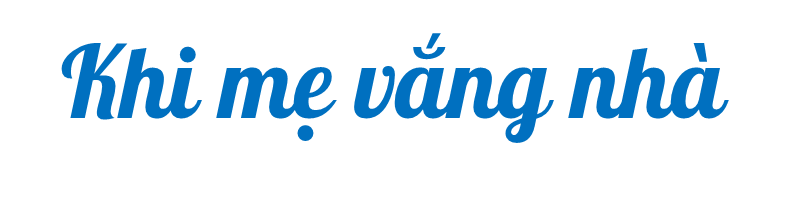 Sớm mẹ về, thấy khoai đã chínBuổi mẹ về, gạo đã trắng tinhTrưa mẹ về, cơm dẻo và ngonChiều mẹ về, cỏ đã quang vườnTối mẹ về, cổng nhà sạch sẽ.Mẹ bảo em: Dạo này ngoan thế!- Không mẹ ơi! Con đã ngoan đâu!Áo mẹ mưa bạc màuĐầu mẹ nắng cháy tócMẹ ngày đêm khó nhọcCon chưa ngoan, chưa ngoan!
Khi mẹ vắng nhà, em luộc khoaiKhi mẹ vắng nhà, em cùng chị giã gạoKhi mẹ vắng nhà, em thổi cơmKhi mẹ vắng nhà, em nhổ cỏ vườnKhi mẹ vắng nhà, em quét sân và quét cổng.
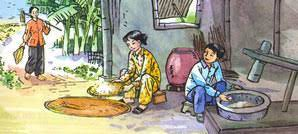 (Trần Đăng Khoa)
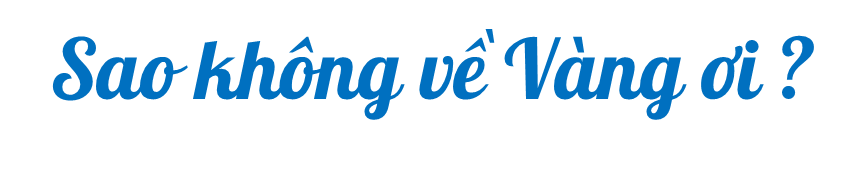 (Trần Đăng Khoa)
Tao đi học về nhàLà mày chạy xồ raĐầu tiên mày rối rítCái đuôi mừng ngoáy tít.Rồi mày lắc cái đầuKhịt khịt mũi, rung râuRồi mày rún chân sauChân trước chồm, mày bắtBắt tay tao rất chặtThế là mày tất bậtĐưa vội tao vào nhàDù tao đi đâu xaCũng nhớ mày lắm đấy!
Hôm nay tao bỗng thấyCái cổng rộng thế nàyVì không thấy bóng màyNằm chờ tao trước cửaKhông nghe tiếng mày sủaNhư những buổi trưa nàoKhông thấy mày đón taoCái đuôi vàng ngoáy títCái mũi đen khịt khịtMày không bắt tay taoTay tao buồn làm sao!
Sao không về hả chóNghe bom thằng Mỹ nổMày bỏ chạy đi đâu?Tao chờ mày đã lâuCơm phần mày để cửaSao không về hả chóTao nhớ mày lắm đóVàng ơi là Vàng ơi!
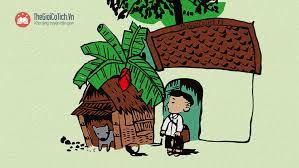 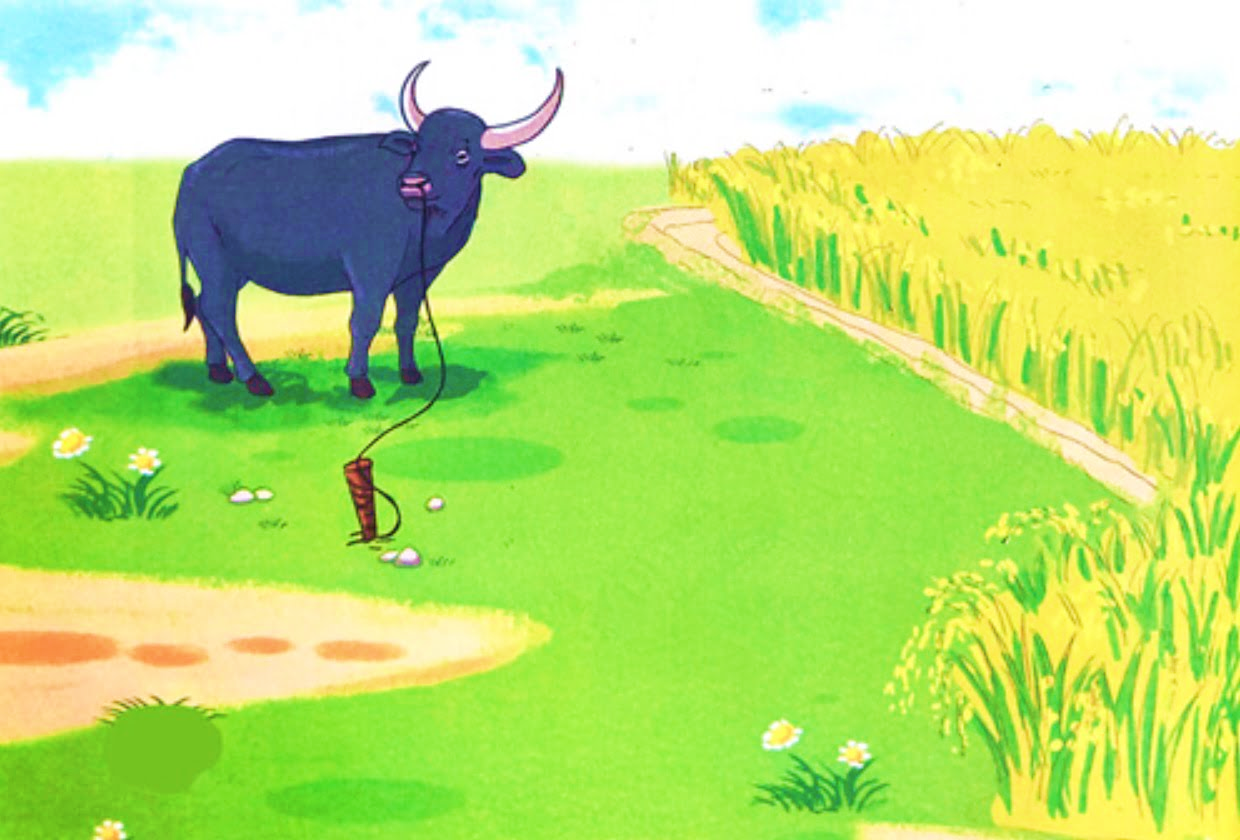 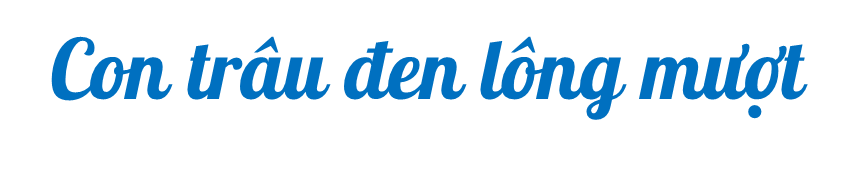 Con trâu đen lông mượtCái sừng nó vênh vênhNó cao lớn lênh khênhChân đi như đập đấtTrâu ơi ăn cỏ mậtHay là ăn cỏ gàĐừng ăn lúa đồng ta(Lúa của mẹ của chaPhải cấy cày vất vả)
Trâu ơi, uống nước nháĐây rồi nước mương trongCó ánh mặt trời hồngCó ánh mặt trăng tỏBờ mương xanh mướt cỏCủa trâu đấy, tha hồTrâu cứ chén cho noNgày mai cày cho khoẻ
Đừng lo đồng nứt nẻTa có máy bơm rồiKhó nhọc mấy mùa thôiSau thì trâu được nghỉMáy cày rồi có nhéTrâu chỉ còn vui chơiHếch cái mũi, trâu cườiNhe cả hàm răng sún…
(Trần Đăng Khoa)
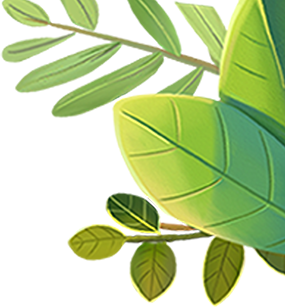 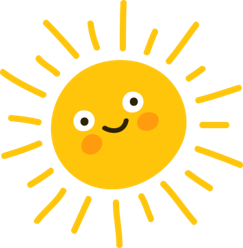 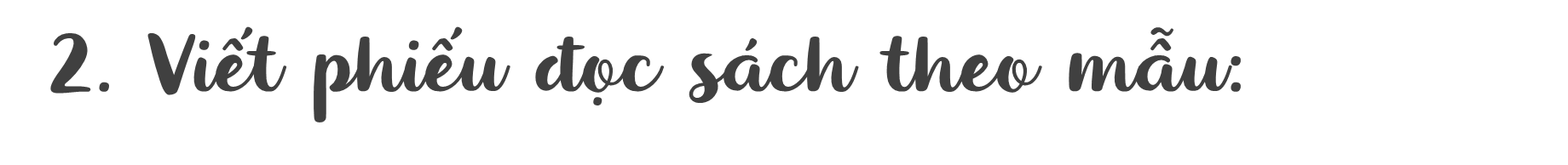 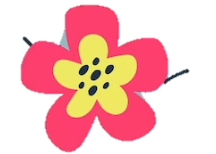 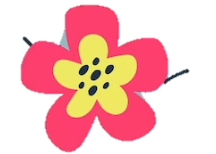 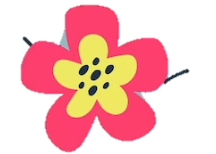 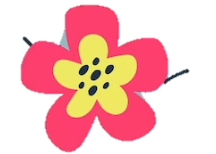 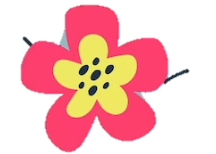 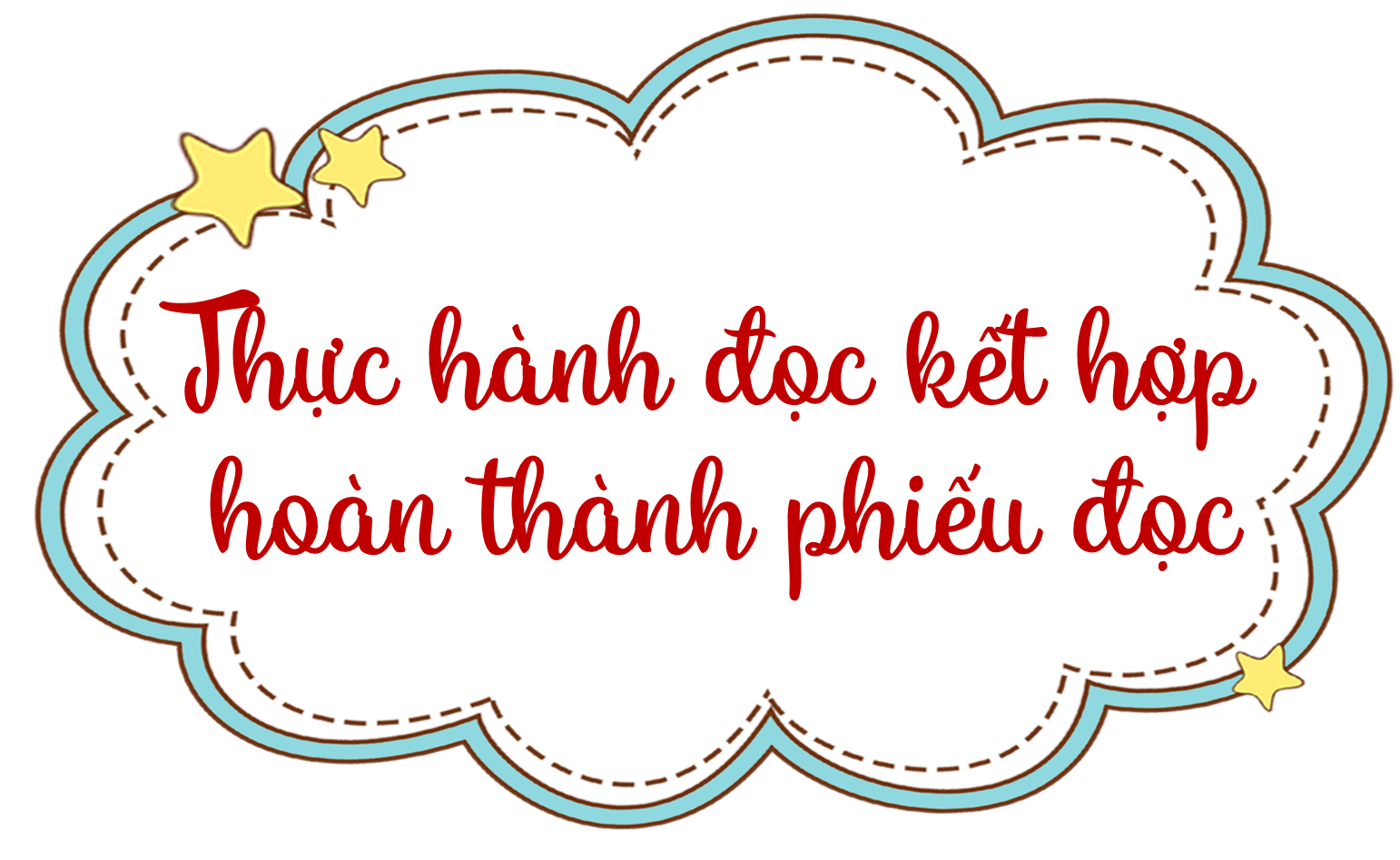 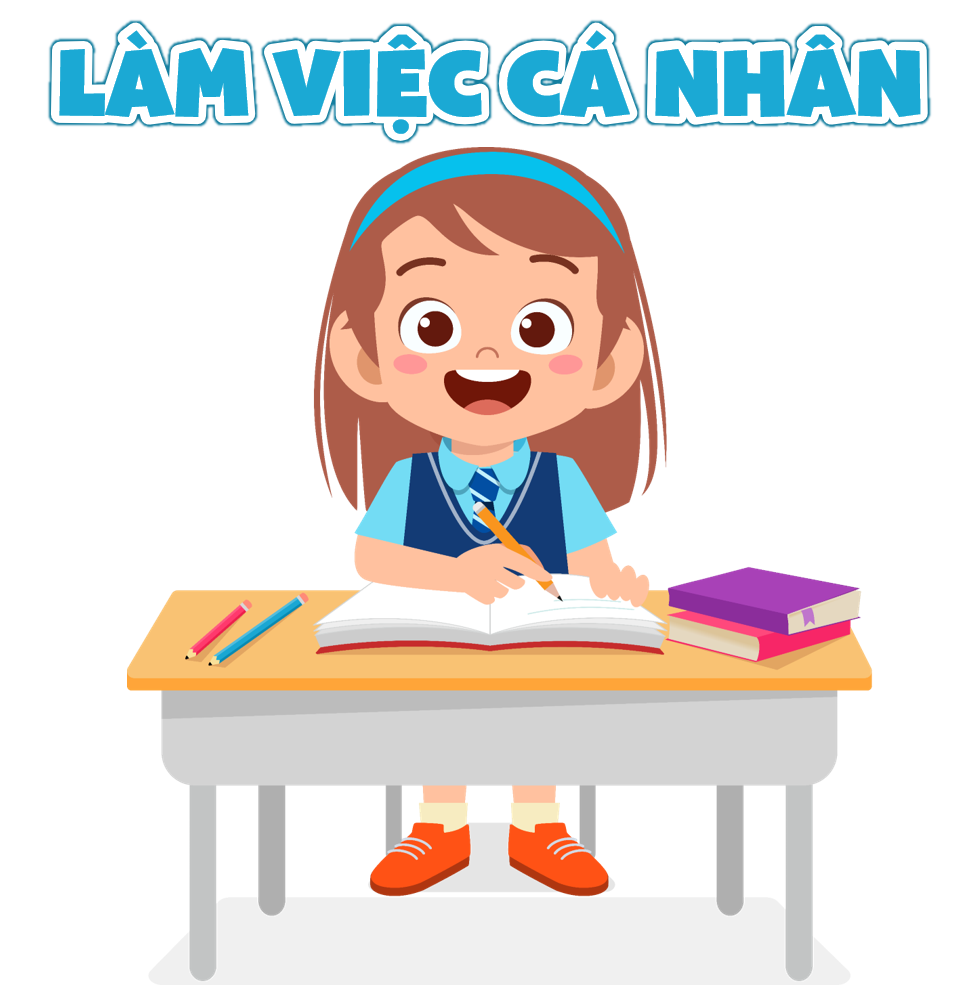 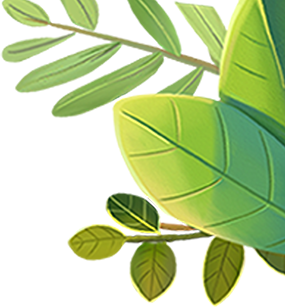 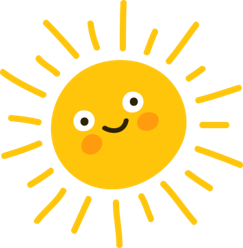 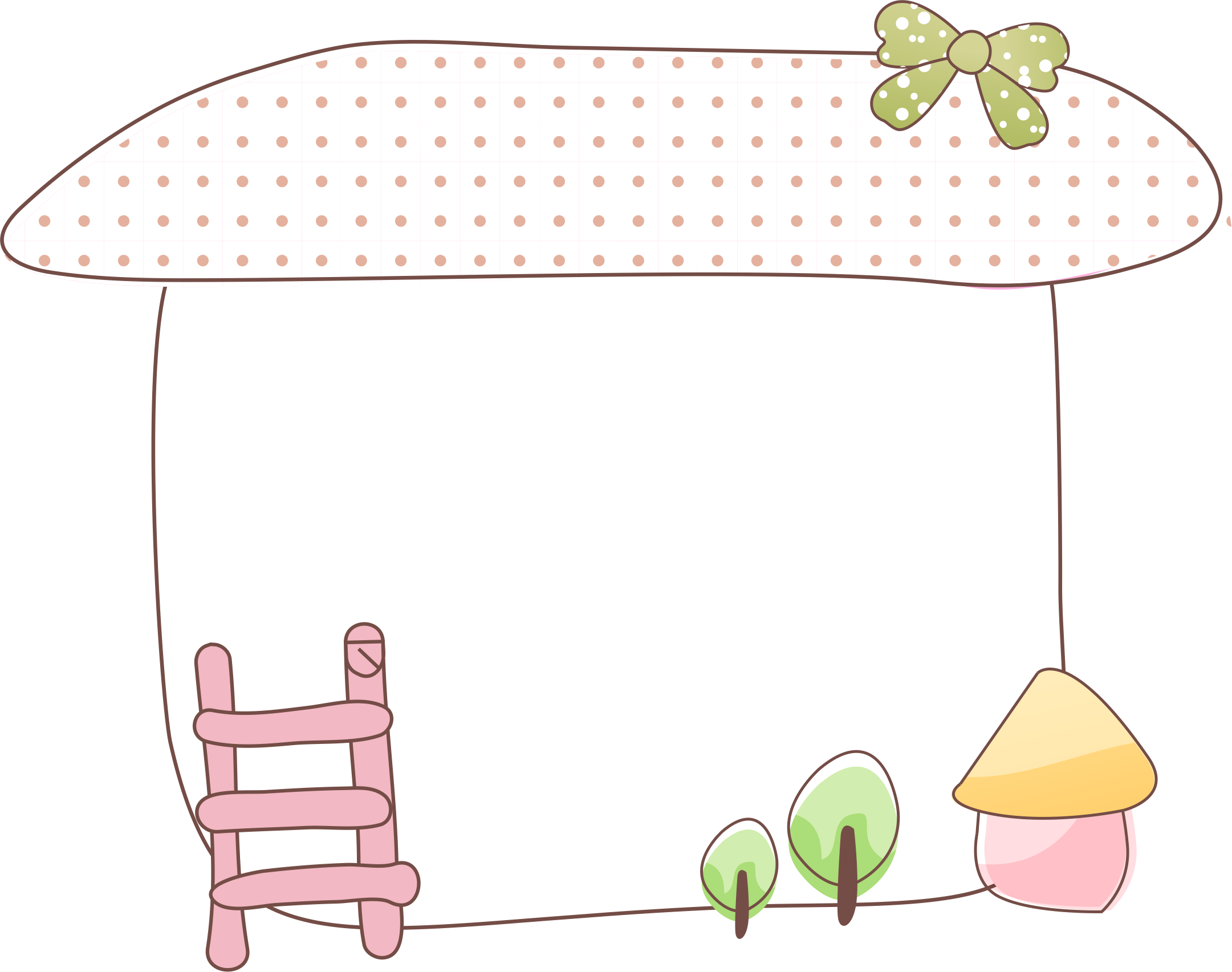 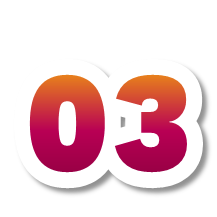 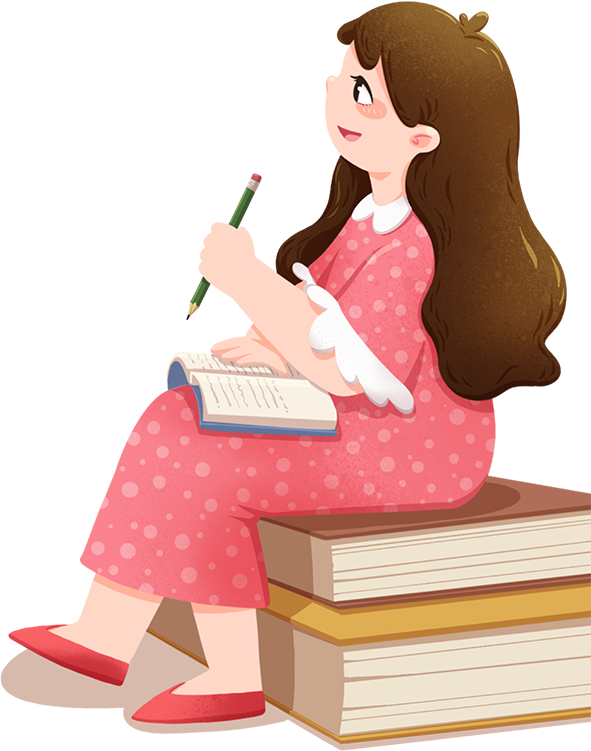 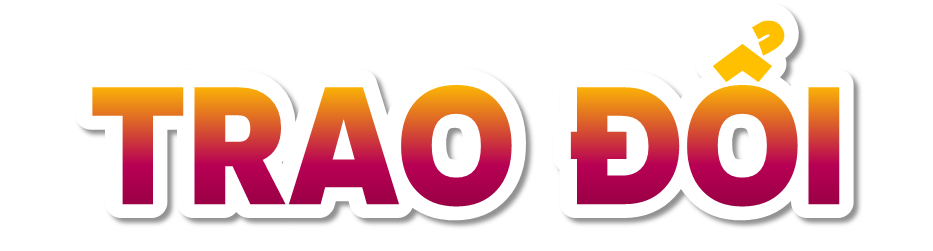 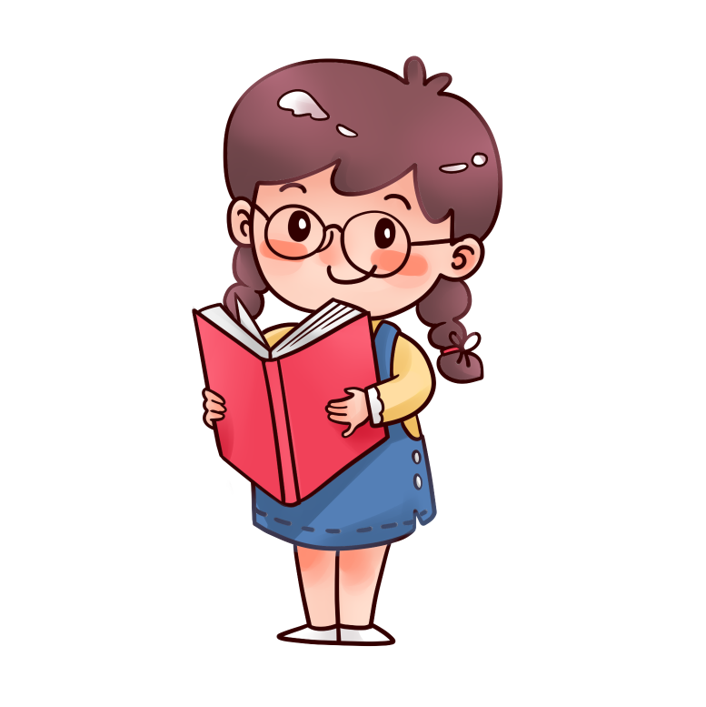 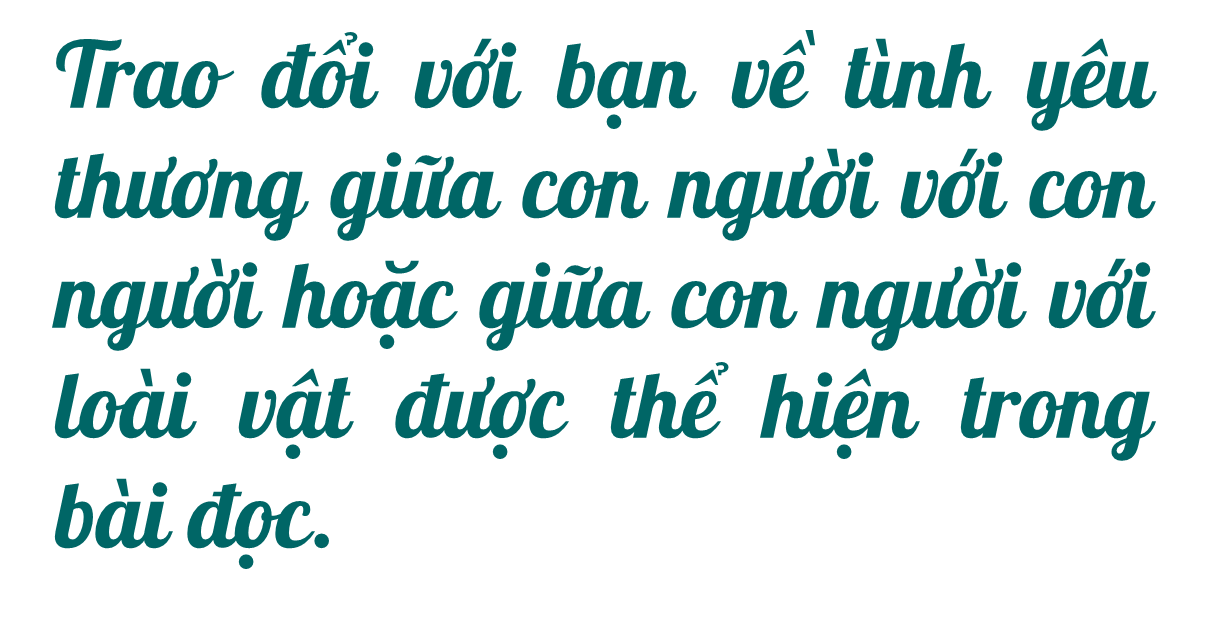 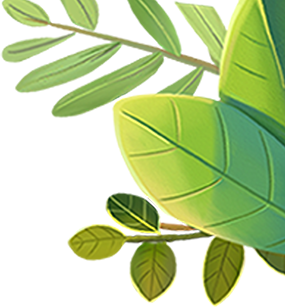 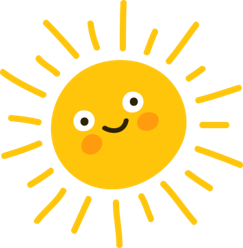 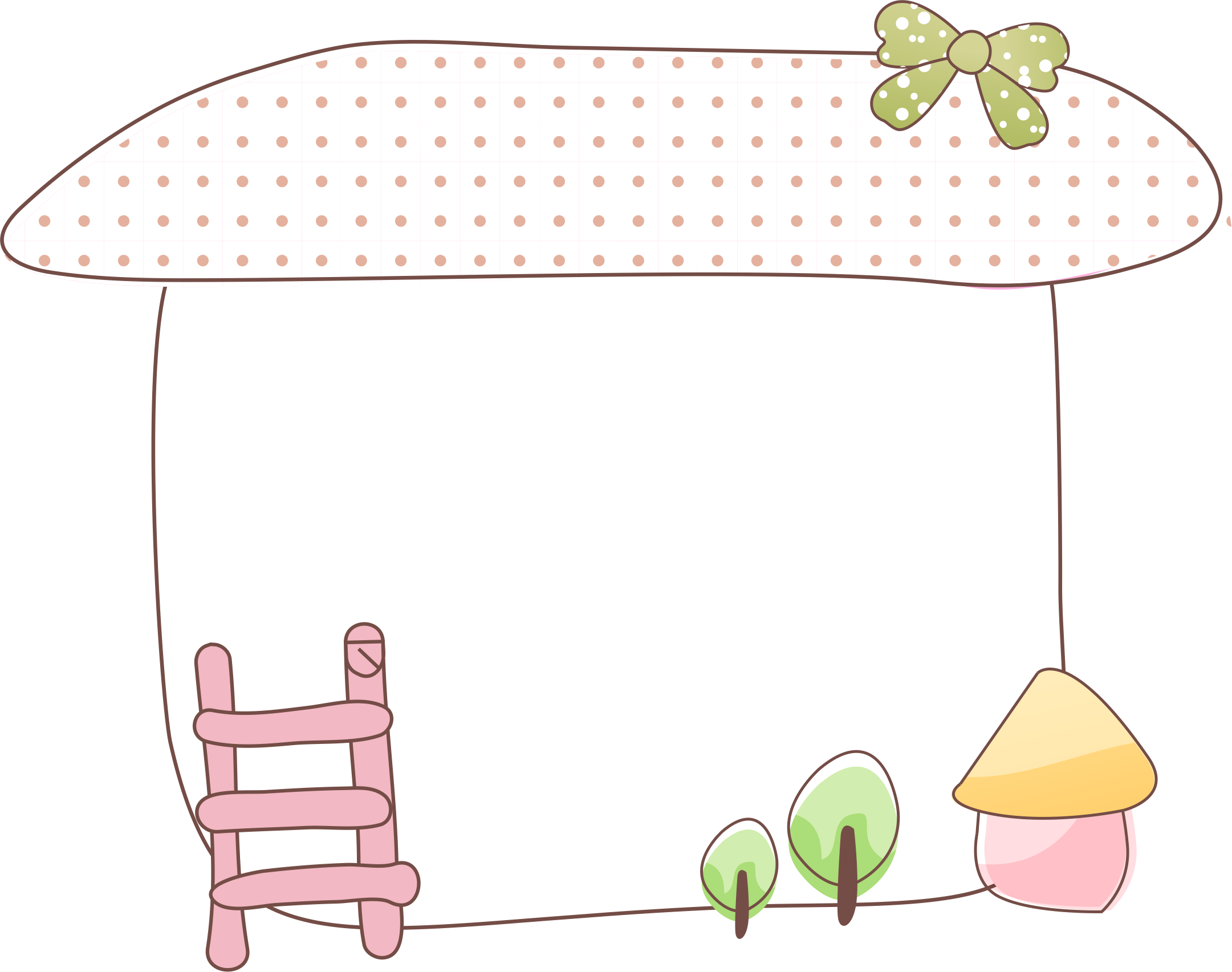 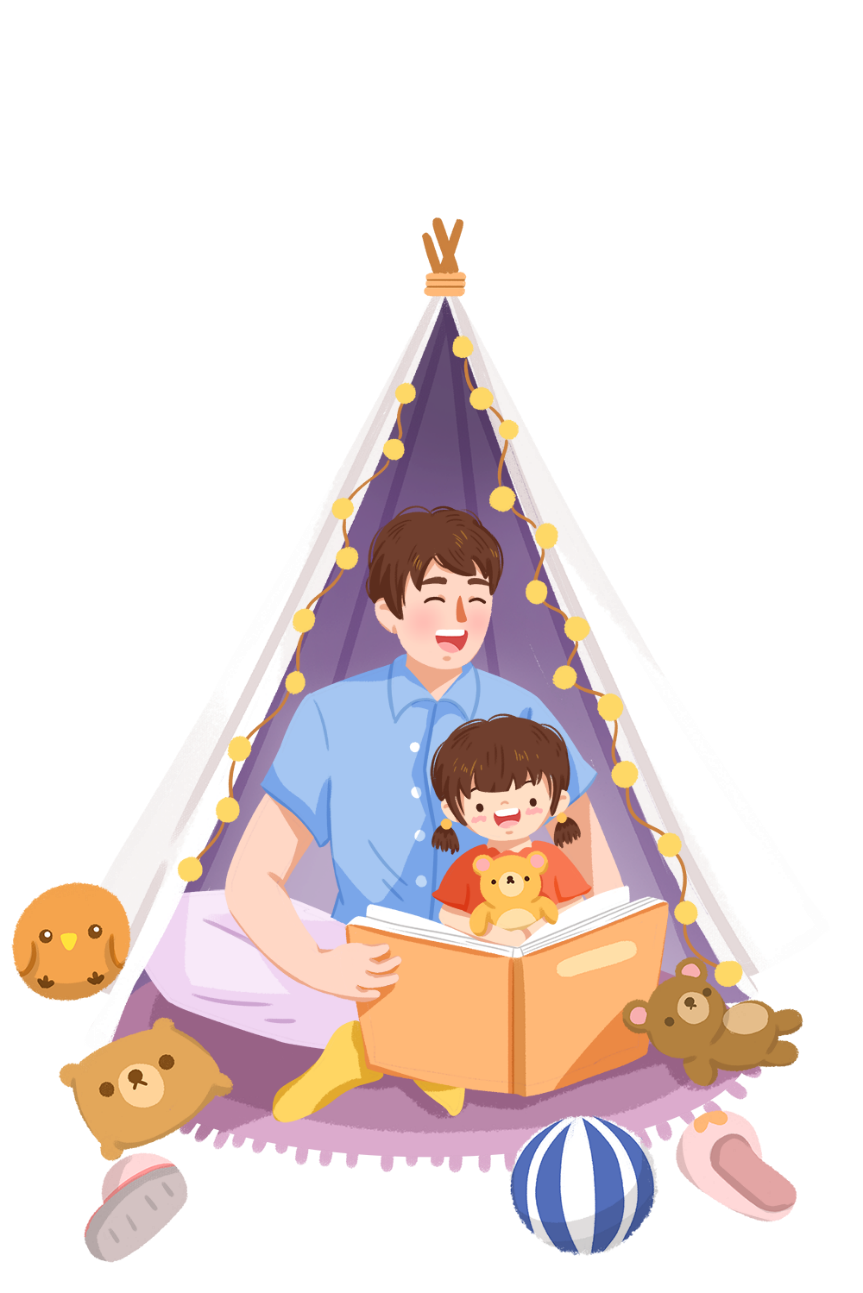 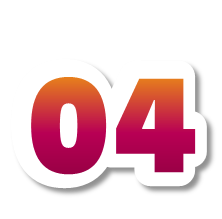 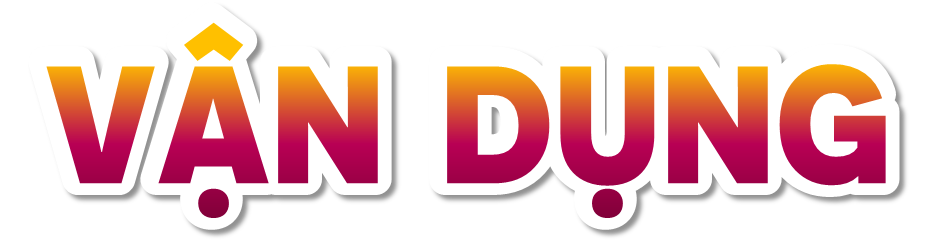 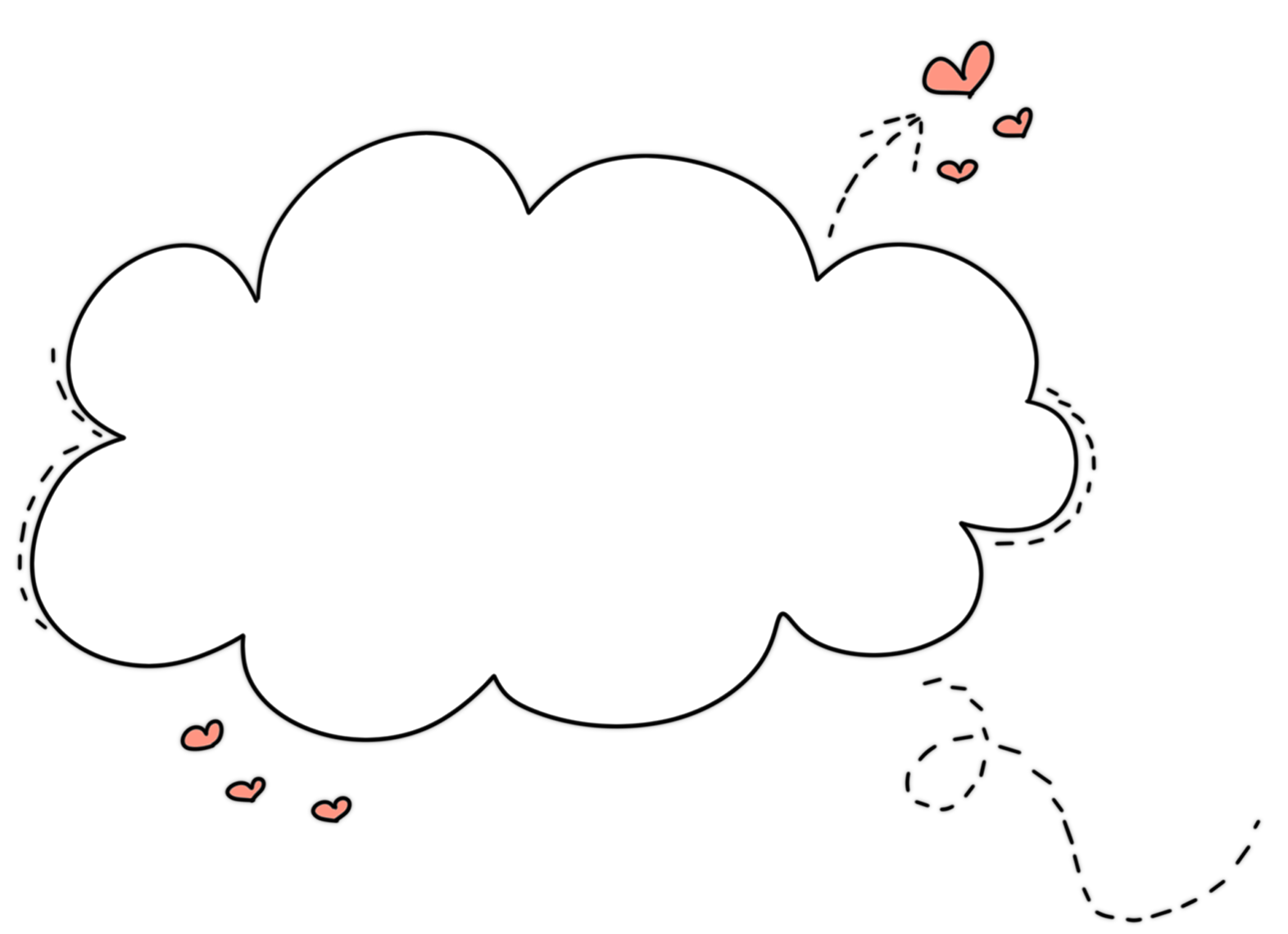 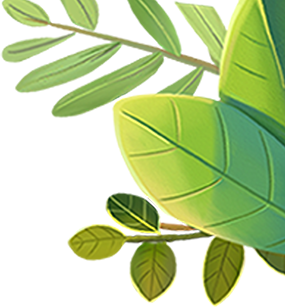 Tìm đọc thêm một số bài thơ về chủ đề tình yêu thương.
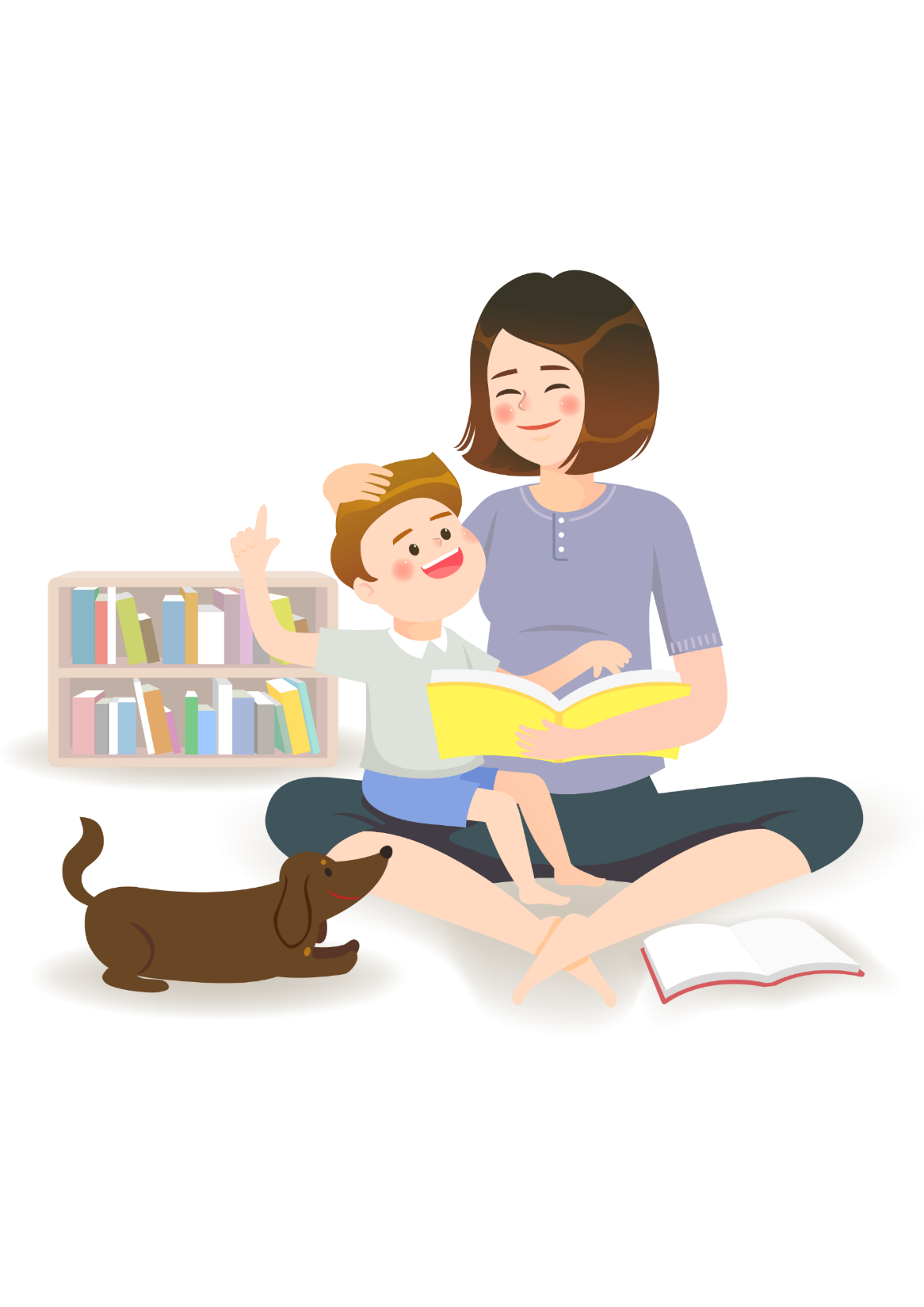 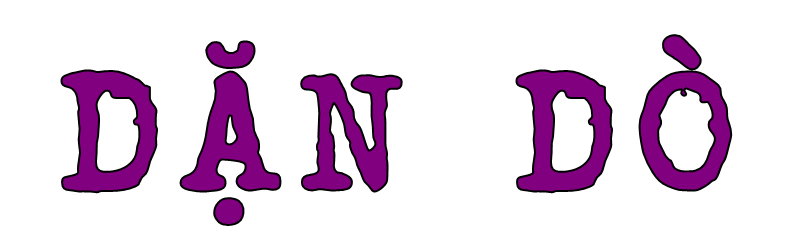 - Hoàn thành phiếu Đọc mở rộng.
- Chia sẻ phiếu đọc sách của em với người thân.
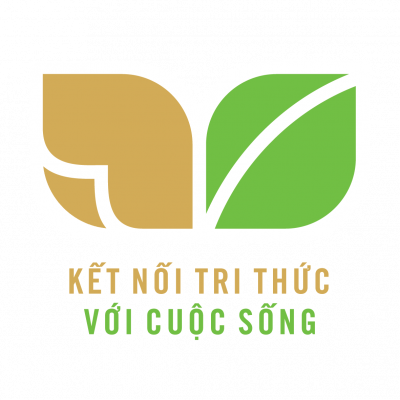 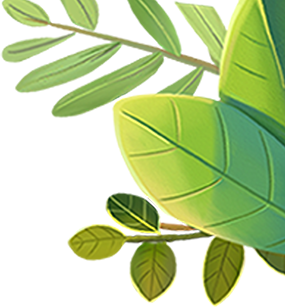 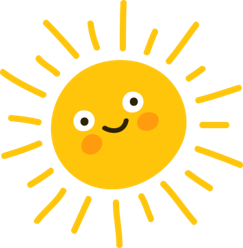 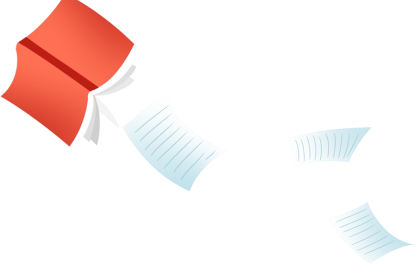 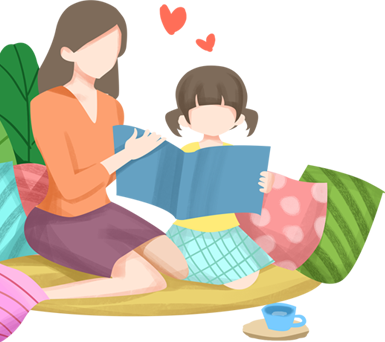 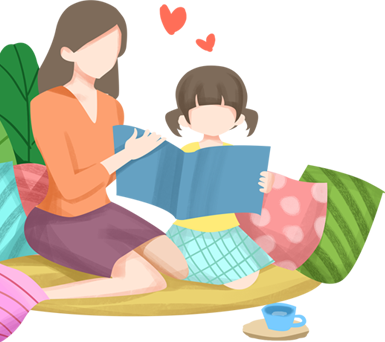 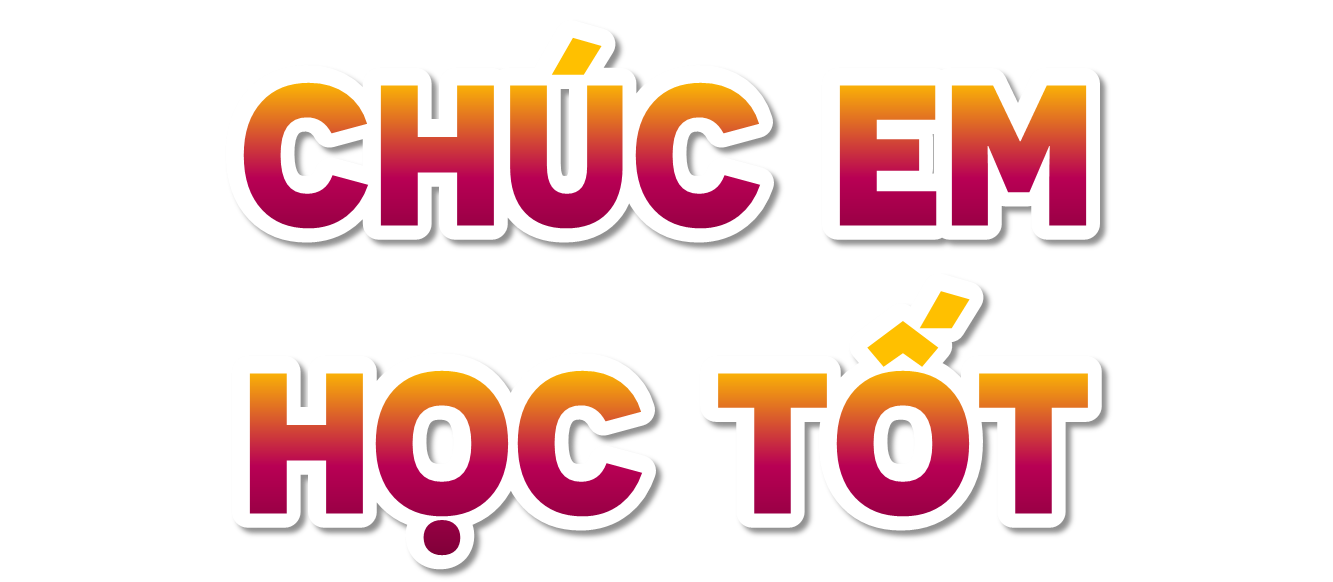 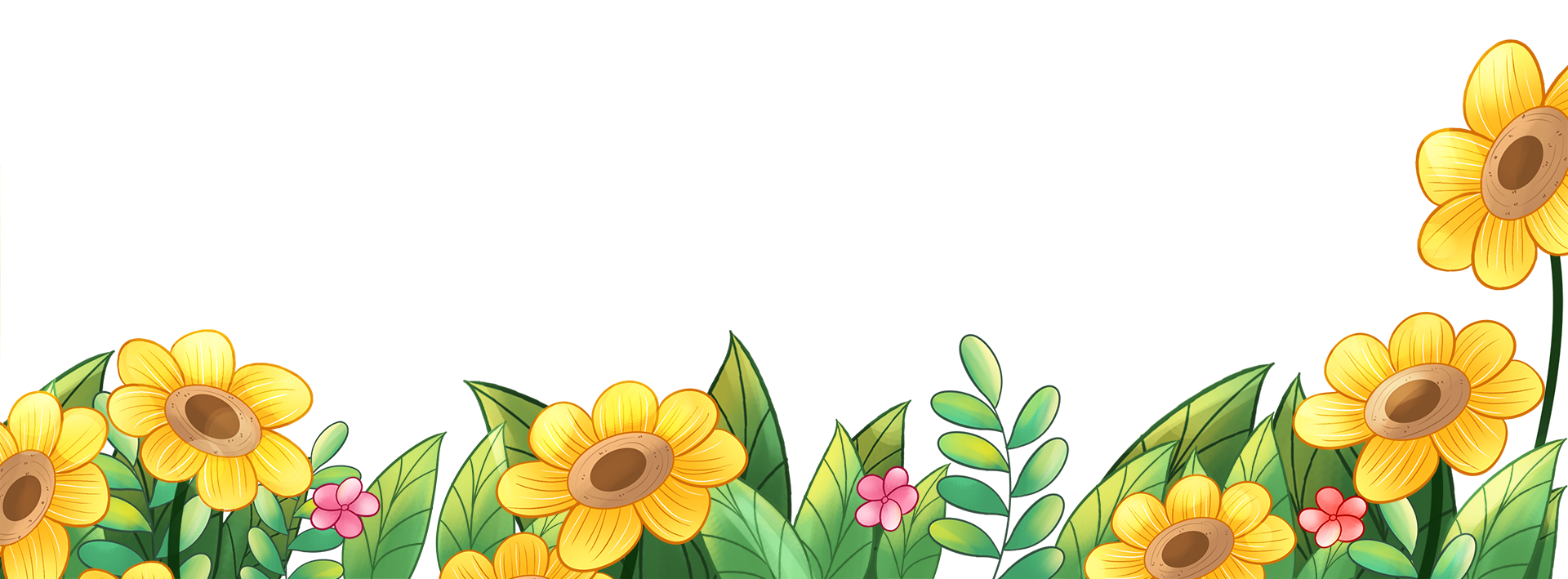 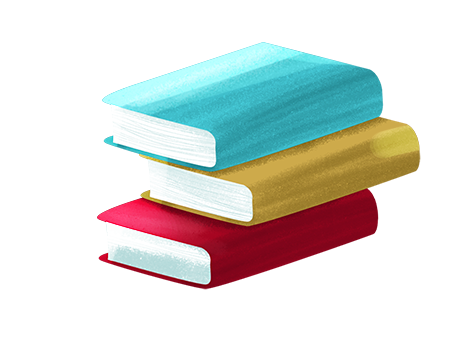 [Speaker Notes: 字体：https://izihun.com/shangyongziti-618.html
音乐：https://ibaotu.com/sucai/19667627.html
素材：https://ibaotu.com/sucai/19804234.html，https://ibaotu.com/sucai/19470487.html，https://ibaotu.com/sucai/19841077.html，https://ibaotu.com/sucai/19466887.html，https://ibaotu.com/sucai/19813468.html]